يسرى عثمان باحلى
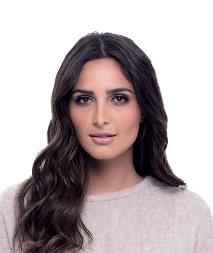 00212600000000
اسم الجامعة – اسم المدرسة العليا – اسم الثانوية
الشعبة أو مجال التخصص
المملكة المغربية ,الرباط
2014
2015
info@Bestfreecv.com
www.Bestfreecv.com
2014
2015
مهتم بمجال الجرافيك وتصميم واجهات المواقع وكذلك التصوير, وفي تطور مستمر بفضل الله. قررت إنشاء هذا الموقع ليكون موقع لمساعدة كل من لم يمكن بإنشاء سيرة ذاتية بمفرده. مهتم بمجال الجرافيك وتصميم واجهات
2014
2015
المهــارات
المؤهلات التعليمية
28 سنة, أعزب
التواصل
روح الفريق
سهولة التكيف
اسم الجامعة – اسم المدرسة العليا – اسم الثانوية
الشعبة أو مجال التخصص
فوتوشوب
إليستراتور
فلاش
اسم الجامعة – اسم المدرسة العليا – اسم الثانوية
الشعبة أو مجال التخصص
العربيـة
الإنجليزيـة
الفرنسيـة
وورد
إكسيل
باور باونت
خبـرات العمـل
الإهتمامـات والهوايـات
|إسم الشركة / شهر 2017 – شهر 2017
مصمم جرافيك: وصف بعض المهام التي كنت تنجزها في هذا المنصب.
أيضا النتائج التي حققتها.
أيضا النتائج التي حققتها.
|إسم الشركة / شهر 2017 – شهر 2017
مصمم جرافيك: وصف بعض المهام التي كنت تنجزها في هذا المنصب.
أيضا النتائج التي حققتها.
أيضا النتائج التي حققتها.
الإنجـازات
اللغـات
25-11-2018
مشروع ,,,,,,, : ,,,,,,,,,,,,,,,,,,,,,,,,,,,,,,,,,,,,,,,,,,,,,,,,
25-11-2018
مشروع ,,,,,,, : ,,,,,,,,,,,,,,,,,,,,,,,,,,,,,,,,,,,,,,,,,,,,,,,,
25-11-2018
مشروع ,,,,,,, : ,,,,,,,,,,,,,,,,,,,,,,,,,,,,,,,,,,,,,,,,,,,,,,,,
[Speaker Notes: جميع الحقوق محفوظة لموقع  www.bestfreecv.com]